Famous Mathematicians
This half-term the numeracy activities will test what you know about some famous mathematicians.

This week’s mathematician is…
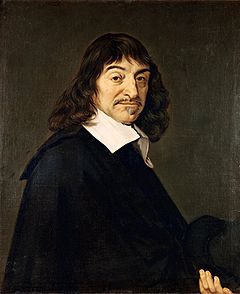 René Descartes
Question 1
Where was René Descartes from?
A: France
B: Switzerland
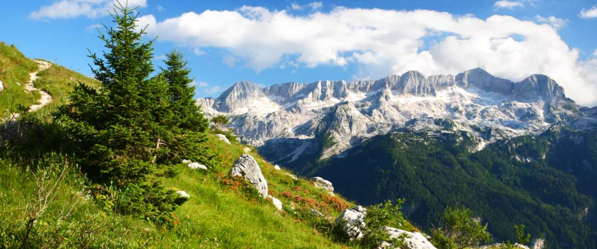 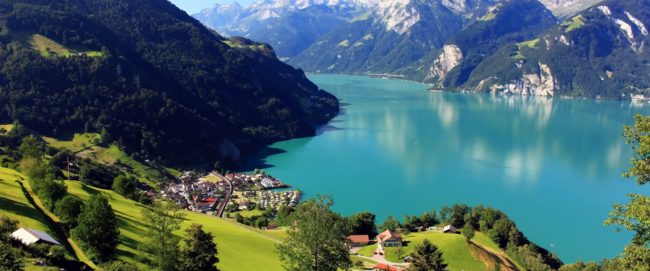 D: Spain
C: Russia
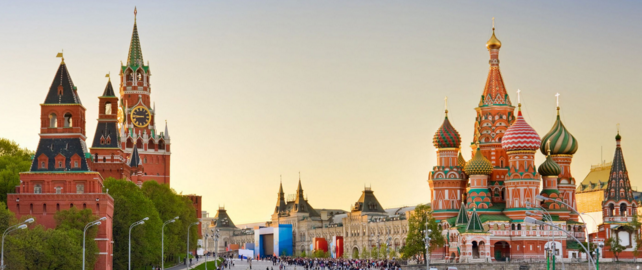 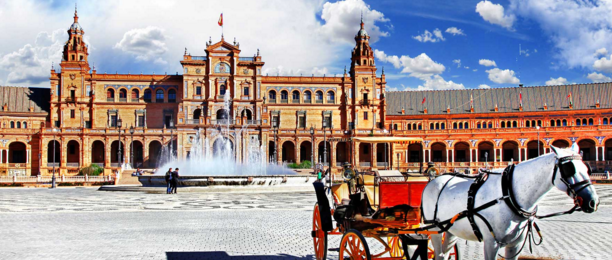 Question 2
Descartes was a famous Mathematician and Scientist. 

However, he is also known as ….
A: The father of communism
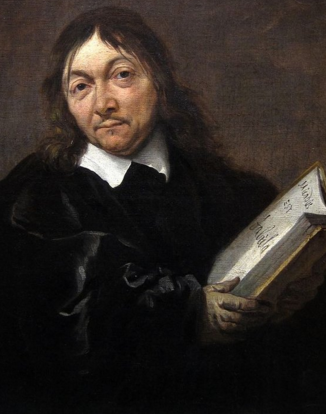 B: The father of the industrial         revolution
C: The father of modern medicine
D: The father of modern Western      philosophy
Question 3
One of Descartes most famous achievements was his development of ….
A: The idea of functions
B: The coordinate system
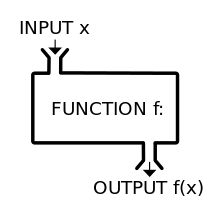 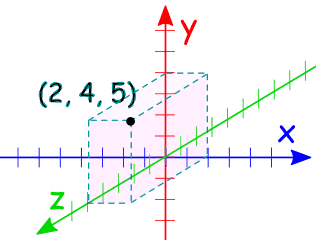 D: The decimal system
C: Multiplication strategies
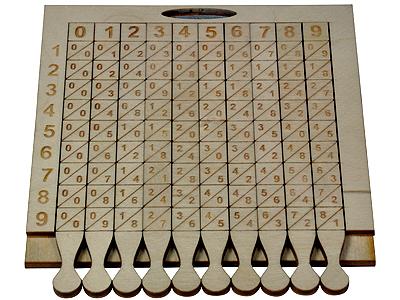 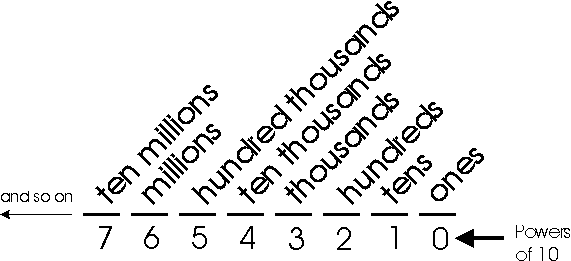 Question 4
Descartes pioneered the use of…
A: Indices
B: The square root sign
D: Standard form
C: Pi (π)
Question 5
Descartes died in 1650, apparently from pneumonia. 
What other theory has been suggested for his death?
A: That he was killed by the jealous husband of Queen Christina of Sweden whom he tutored.
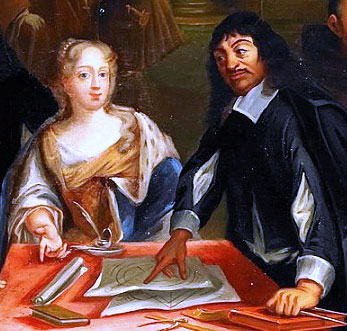 B: That he was assassinated on the orders of Queen Christina due to differences between them.
C: That he accidentally drunk poison intended for Queen Christina
D: That he committed suicide due to his unrequited love for Queen Christina.
Question 1 - ANSWERS
Where was René Descartes from?
A: France
B: Switzerland
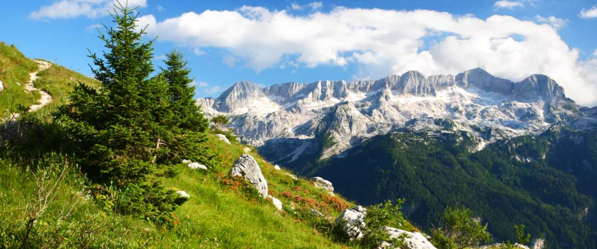 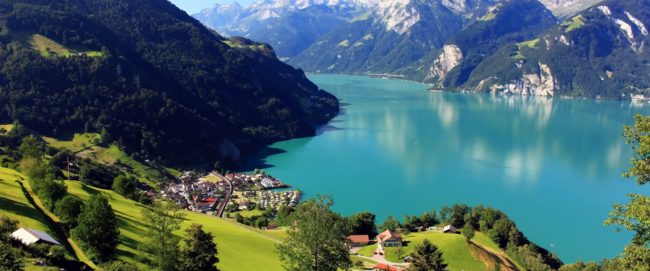 D: Spain
C: Russia
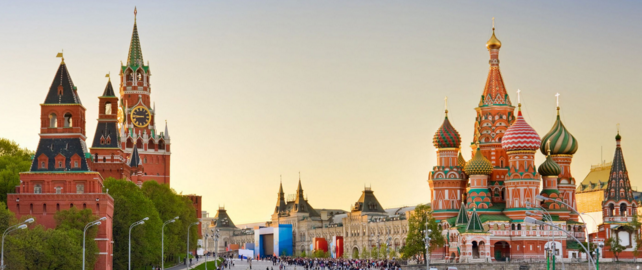 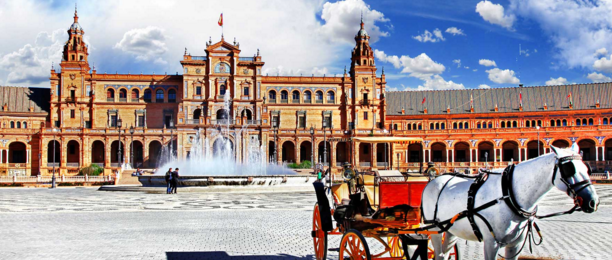 Question 2 - ANSWERS
Descartes was a famous Mathematician and Scientist. 

However, he is also known as ….
A: The father of communism
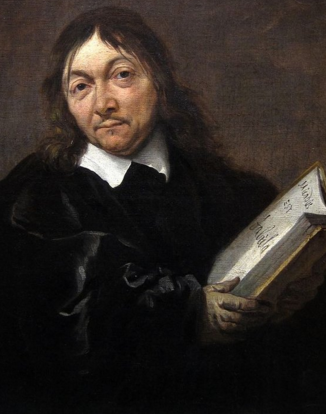 B: The father of the industrial         revolution
C: The father of modern medicine
D: The father of modern Western      philosophy
Question 3 - ANSWERS
One of Descartes most famous achievements was his development of ….
A: The idea of functions
B: The coordinate system
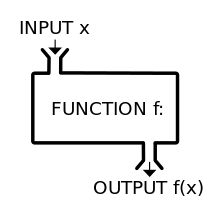 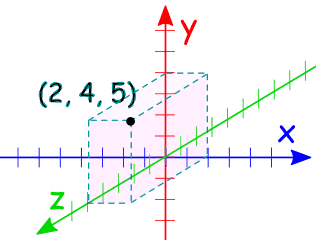 D: The decimal system
C: Multiplication strategies
The Cartesian system of coordinates is named after him.
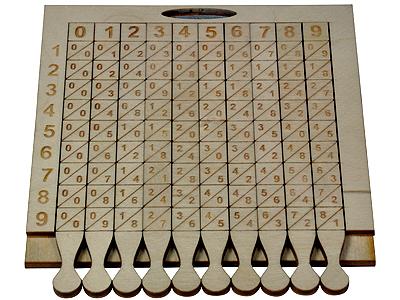 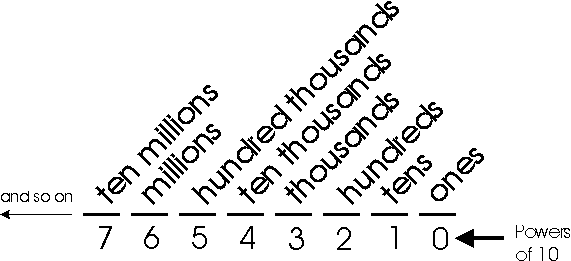 Question 4 - ANSWERS
Descartes pioneered the use of…
A: Indices
B: The square root sign
D: Standard form
C: Pi (π)
Question 5 - ANSWERS
Descartes died in 1650, apparently from pneumonia. 
What other theory has been suggested for his death?
A: That he was killed by the jealous husband of Queen Christina of Sweden whom he tutored.
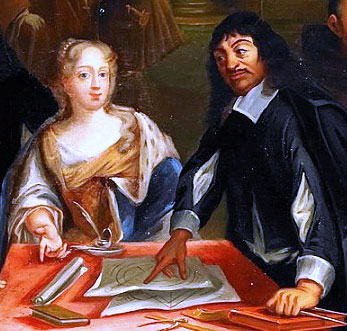 B: That he was assassinated on the orders of Queen Christina due to differences between them.
C: That he accidentally drunk poison intended for Queen Christina
Apparently she did not like his Mechanical Philosophy, and he did not appreciate her interest in Ancient Greek.
D: That he committed suicide due to his unrequited love for Queen Christina.